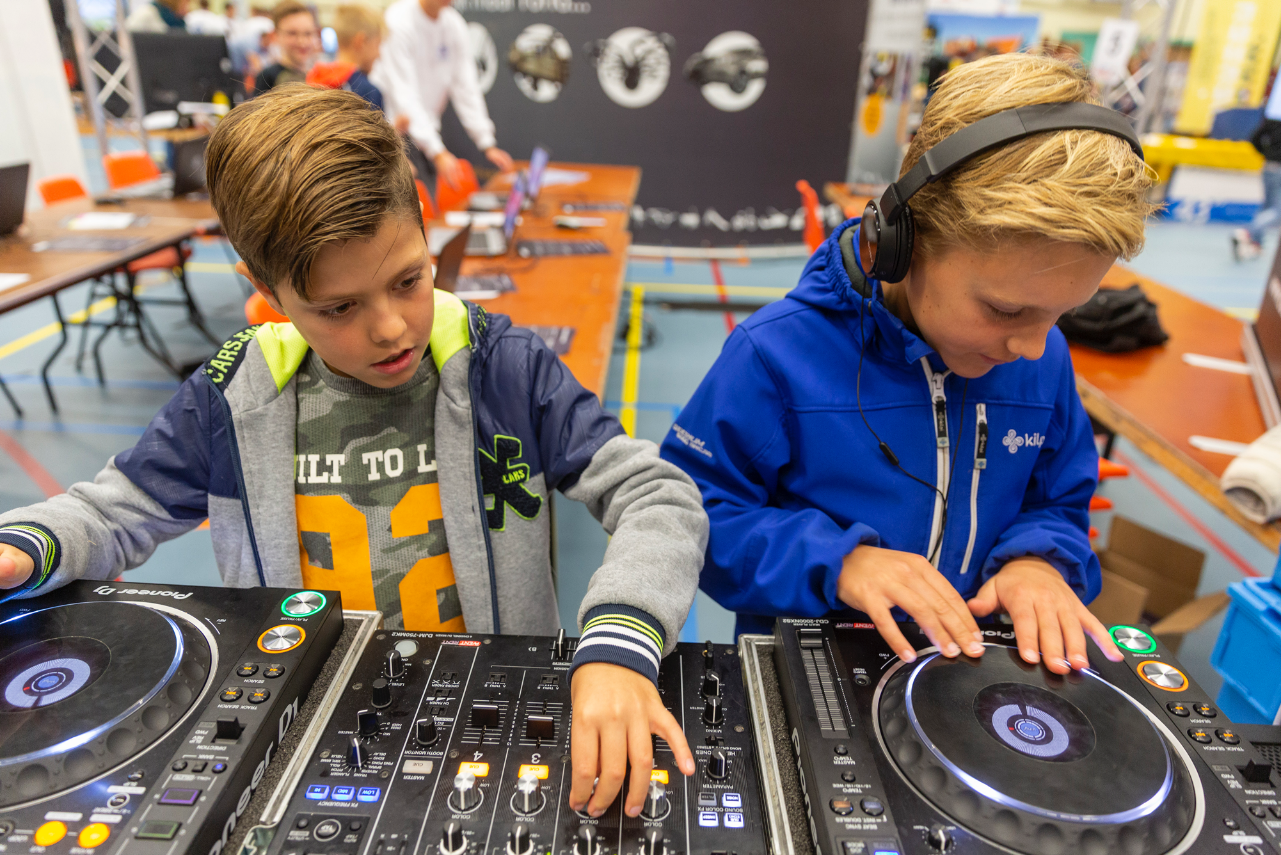 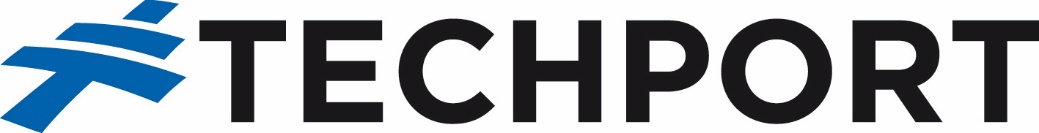 Op weg naar de eerste 
groene industriezone ter wereld
www.techport.nl
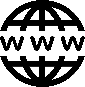 @TechportCampus
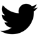 /company/techport/
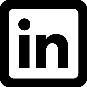 De toekomst: 2 grote uitdagingen
Smart Industry: slimmer, schoner, sneller
Human capital: meer en beter opgeleide studenten en werkenden
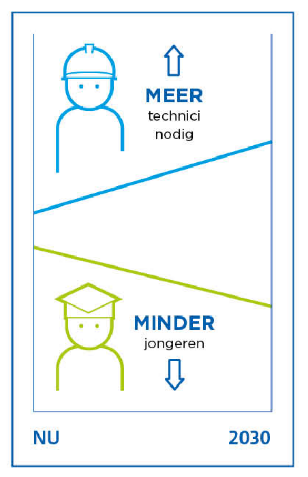 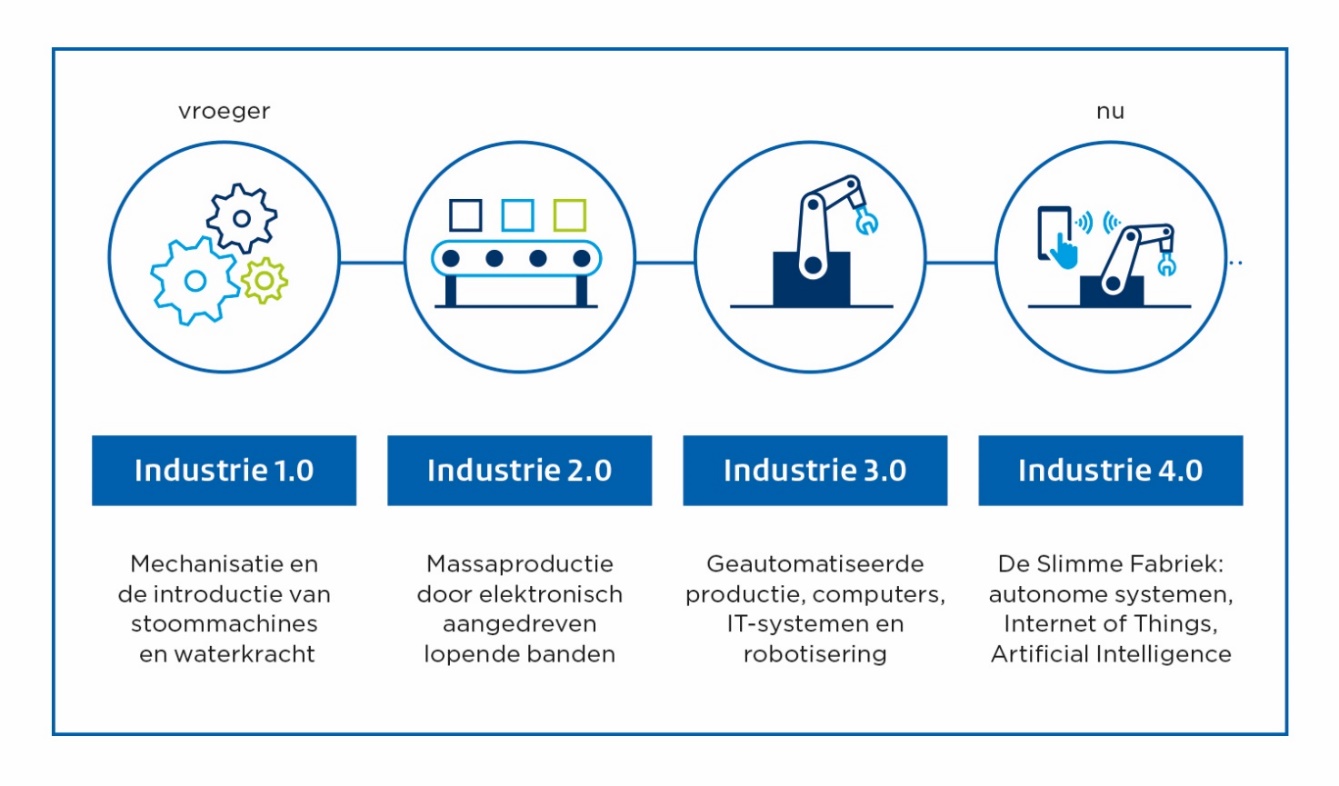 [Speaker Notes: Industry 4.0 kort toeliochten

Niet alleen meer (nieuwe) mensen (instroom), maar ook andere vaardigheden en skills voor werkenden in de techniek]
Techport: verbinden, faciliteren en bestendigen
Onze aanpak
Ecosysteem van meer dan 80 scholen en bedrijven
Metropoolregio Amsterdam (MRA), met de IJmond als kern
Techport is een publiek-private samenwerking (PPS)
Eigen stichting met een autonoom programmabureau
Faciliteren, aanjagen, verbinden en borgen (bij bedrijf of school)
Dragende partners zorgen voor menskracht, middelen en positionering
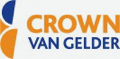 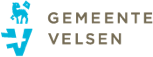 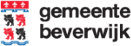 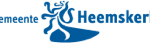 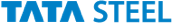 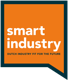 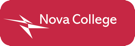 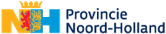 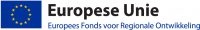 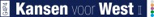 [Speaker Notes: Techport zorgt voor verbinding: faciliteren, aanjagen verbinden]
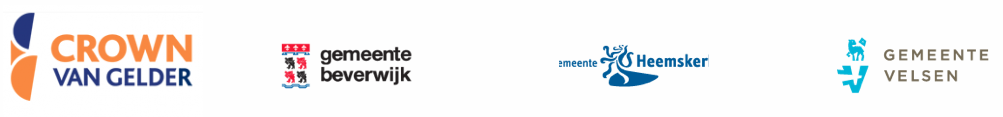 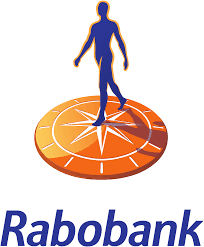 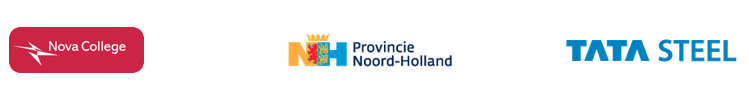 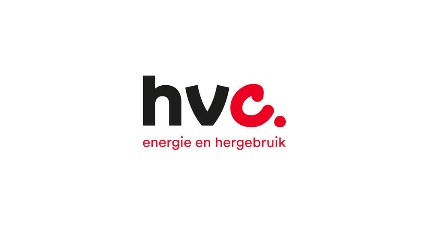 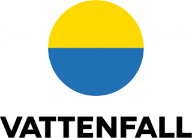 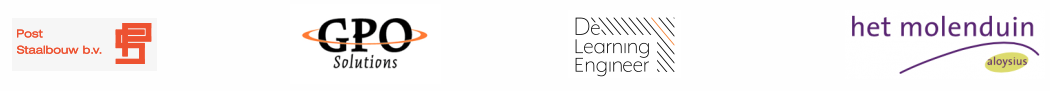 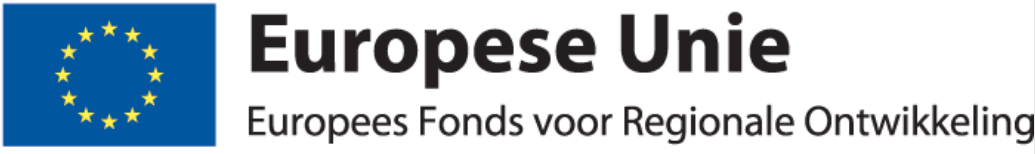 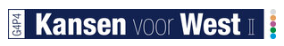 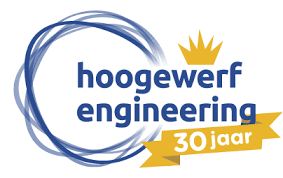 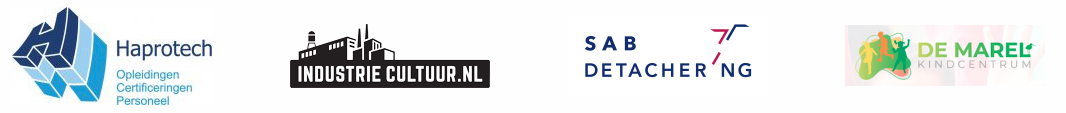 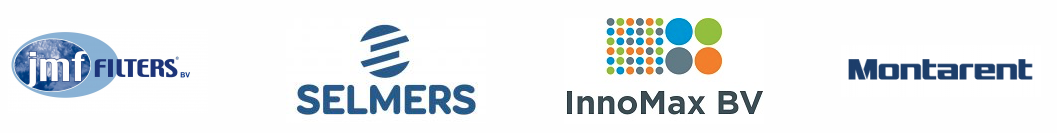 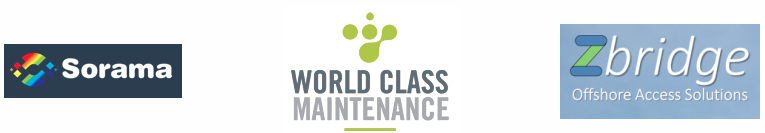 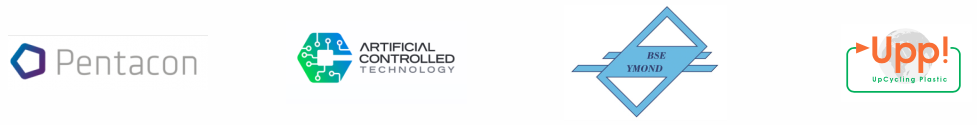 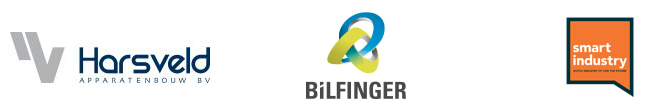 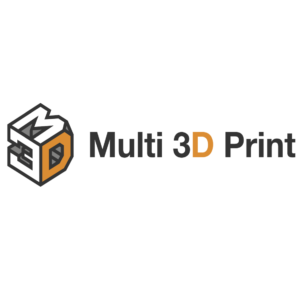 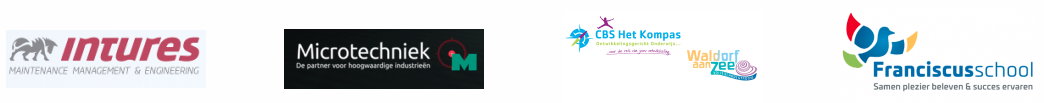 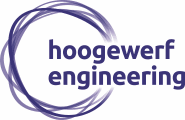 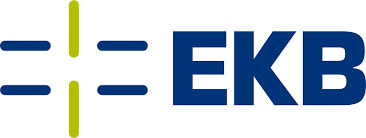 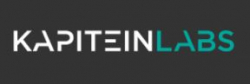 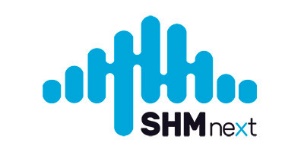 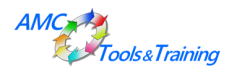 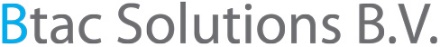 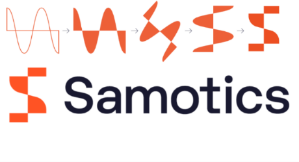 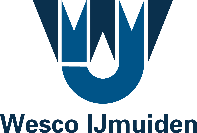 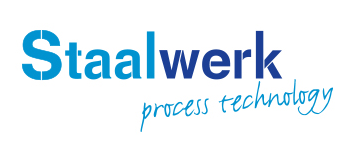 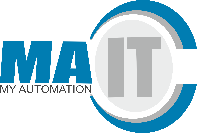 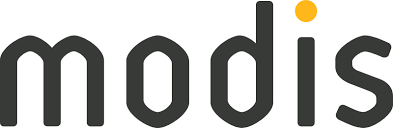 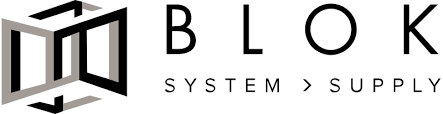 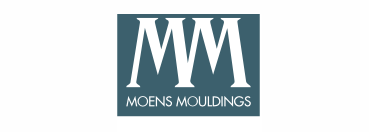 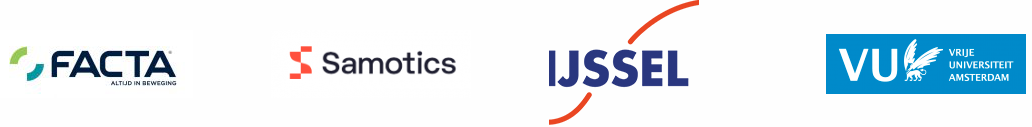 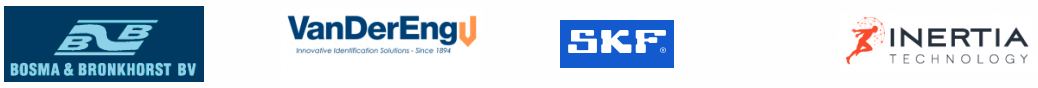 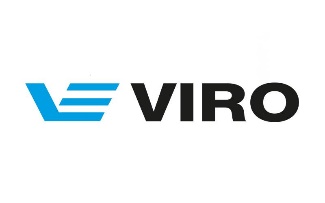 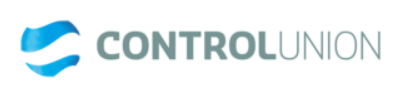 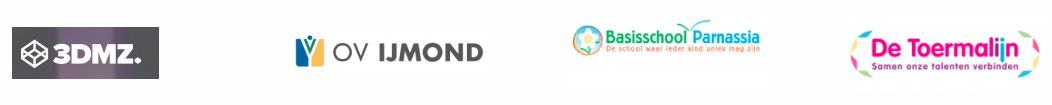 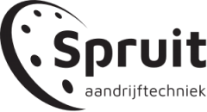 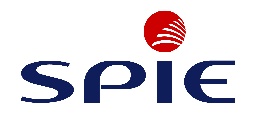 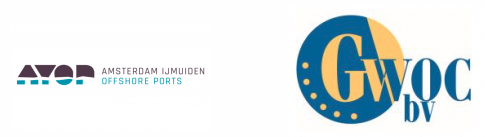 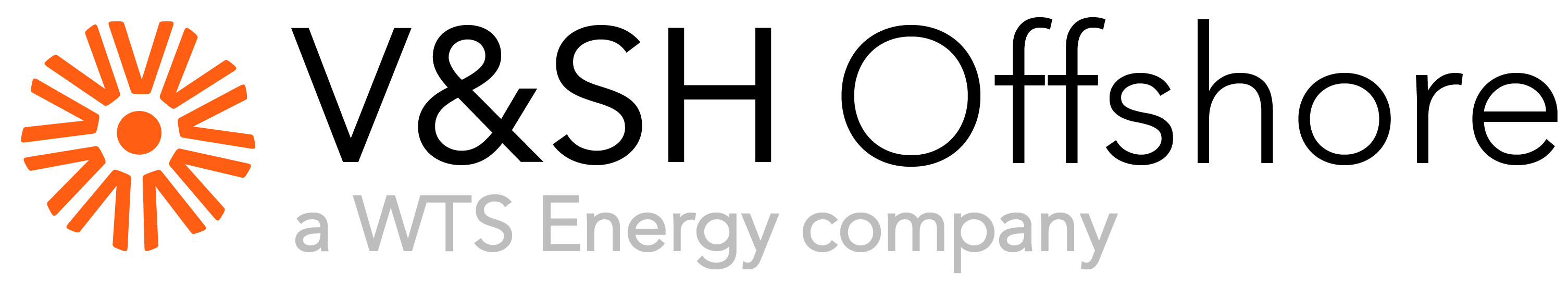 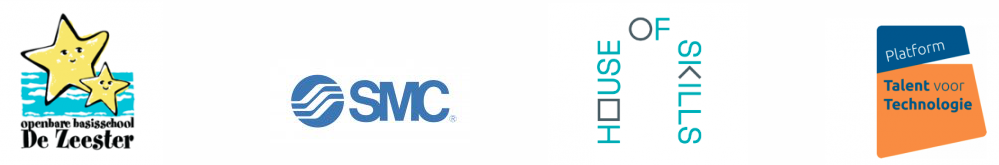 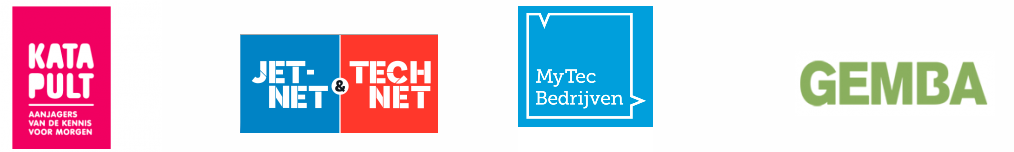 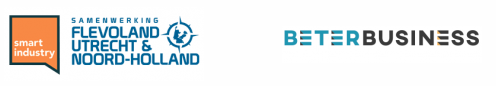 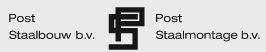 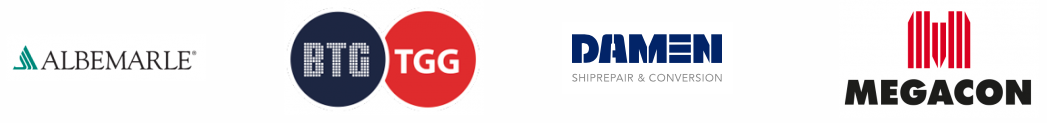 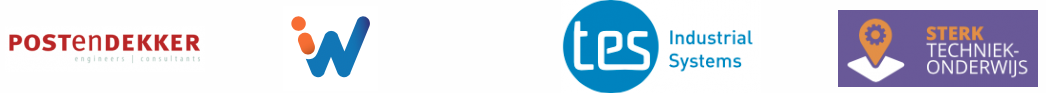 [Speaker Notes: Samen werken deze bedrijven en scholen, ondersteunt door de overheden, aan techniekpromotie, actualiseren van opleidingen, bij/omscholing, innovatie]
Gezamenlijke agenda 4 pijlers
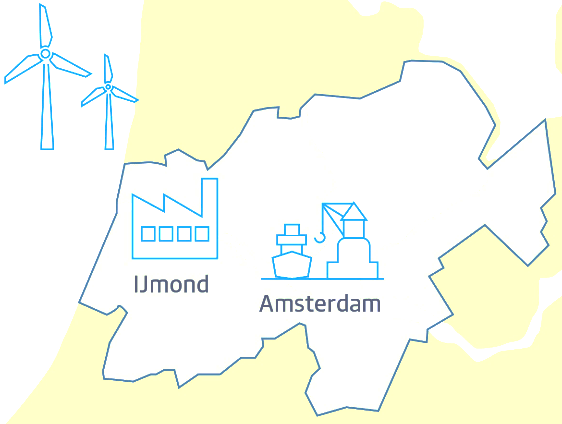 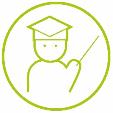 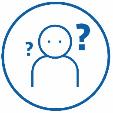 Hybride docenten
Jaarlijkse Techport Technologieweek voor meer dan 3000 leerlingen, 300 ouders en 100 leerkrachten
Technische Talentenpool: op peil houden van stage/leerwerkplekken
Bijscholing van onderhoudsmonteurs
Innovation Tribes: werksessies waarin uitdagingen van het mkb worden ‘opgelost’
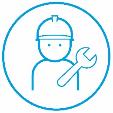 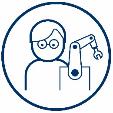 Omscholing ‘naar’ de maakindustrie
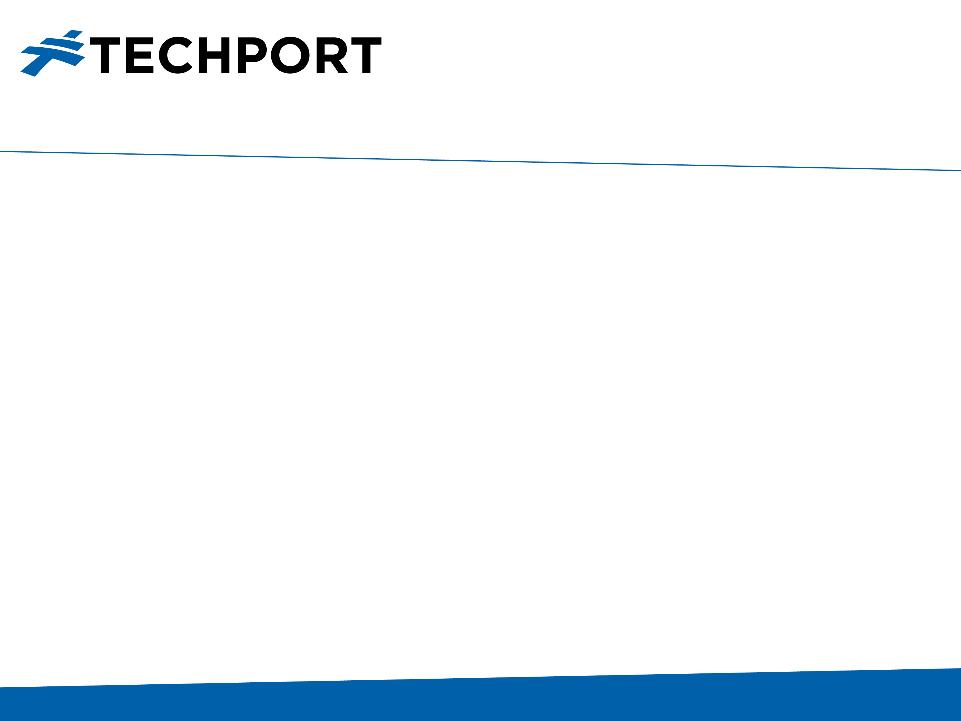 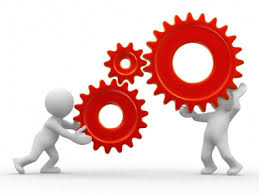 Beschikbaarheid personeel
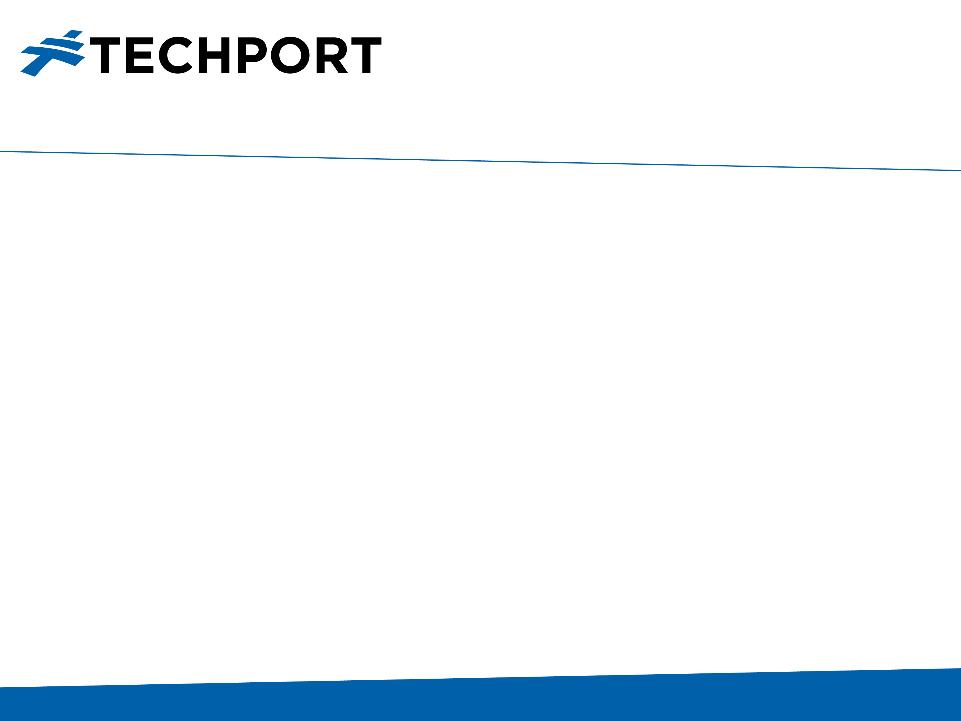 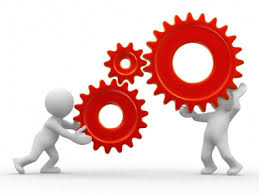 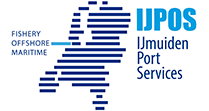 Vakbekwaam personeel

Voorbeeld 1. Techport laat kinderen kennis maken met de kansrijke wereld van techniek (basisscholen). Techport Technologie Week

Voorbeeld 2. Techport initieert een nieuw curriculum (MBO onderwijs) Smart Maintenance met Nova College (RIF Aanvraag).
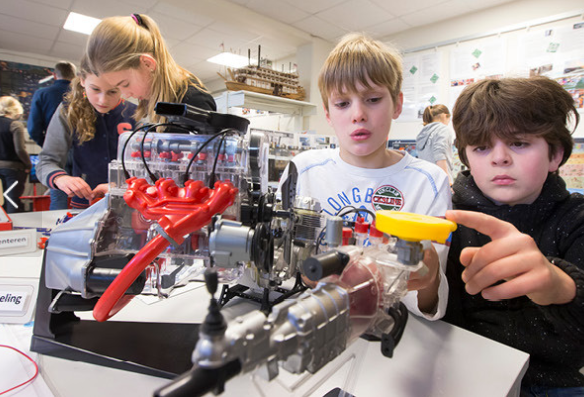 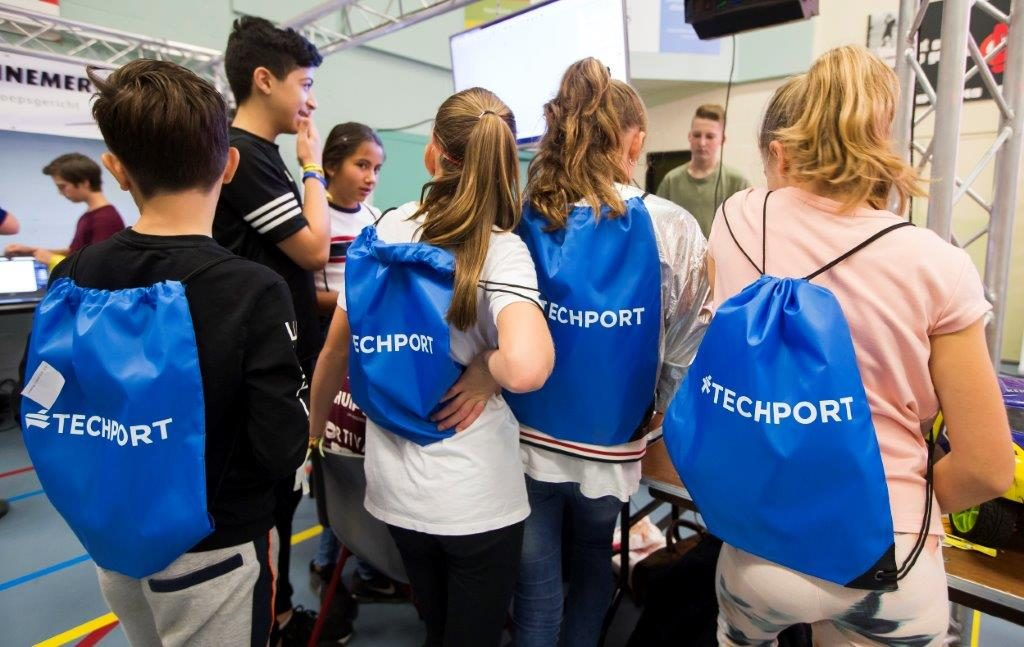 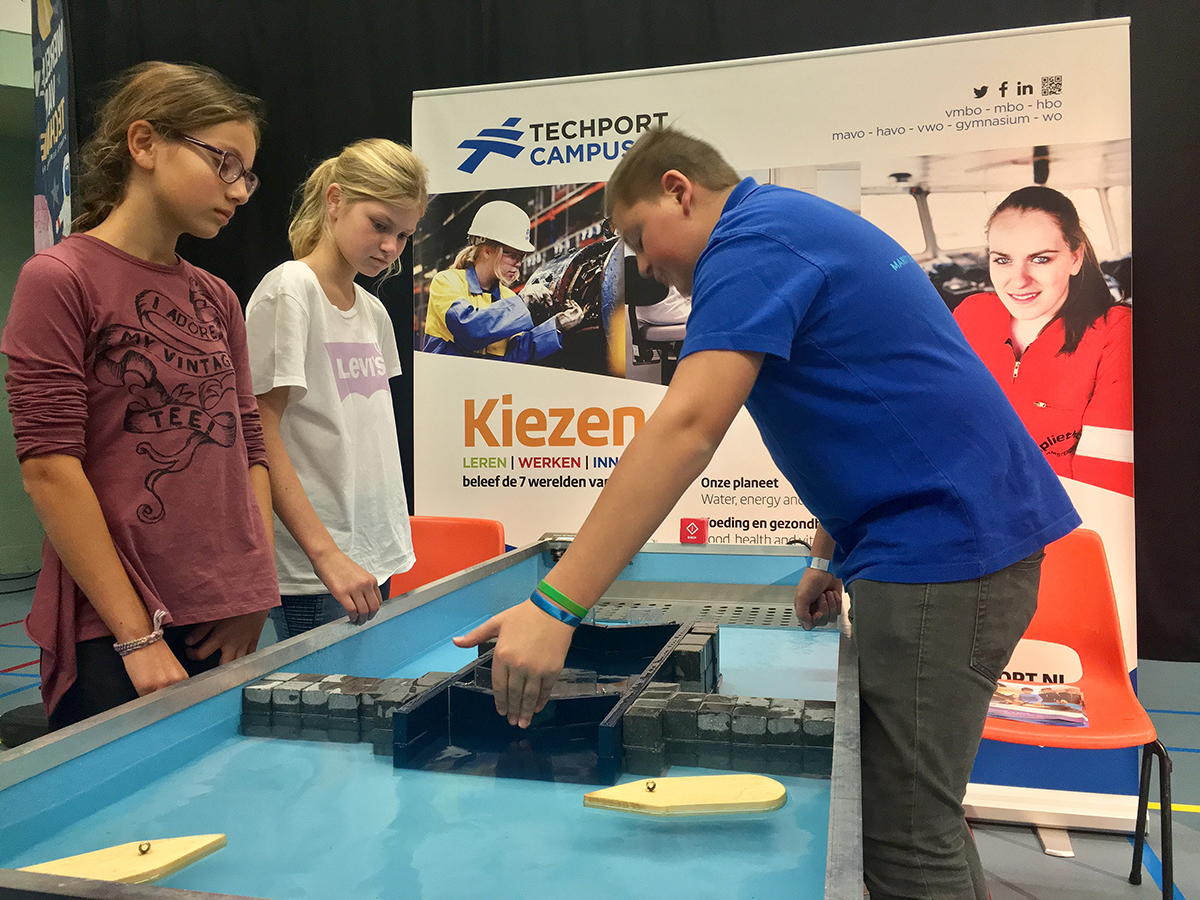 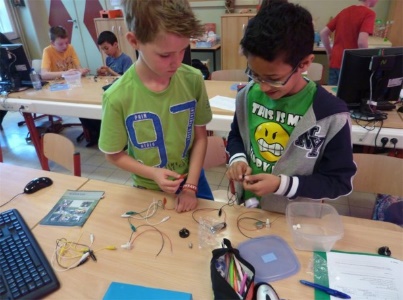 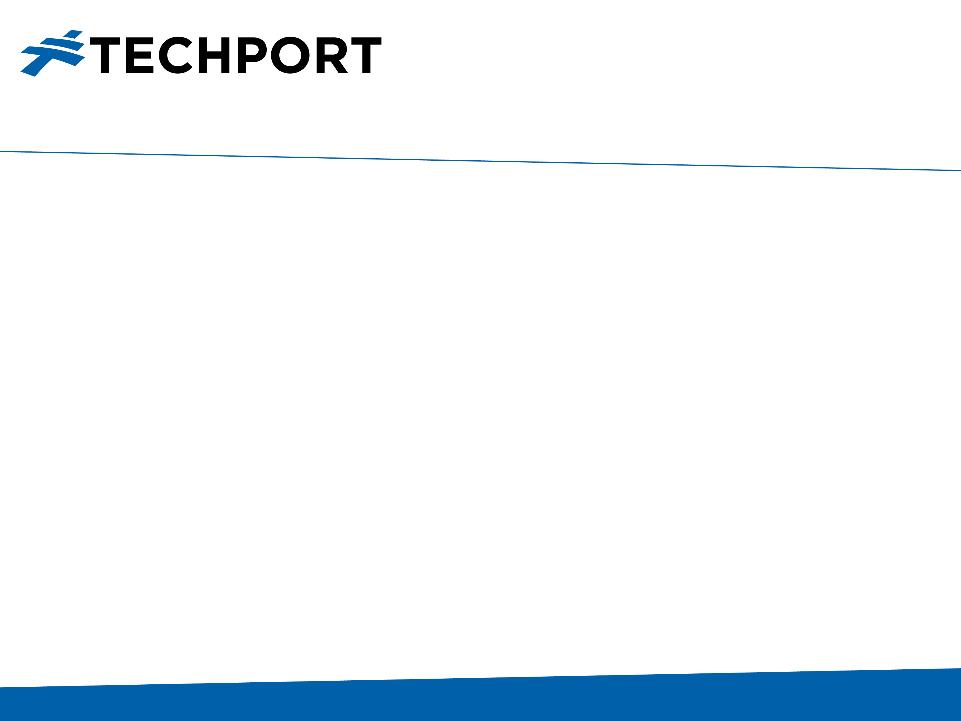 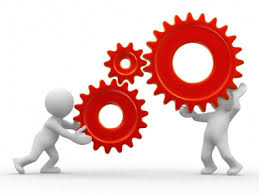 Vakbekwaam personeel

Voorbeeld 3. Techport zet een Masterclass Smart Maintenance op (kortdurend - combinatie van harde content, maar ook om medewerkers verder te ontwikkelen op gebied van betrokkenheid en in hun kracht zetten).

U kunt input leveren op het vakinhoudelijke programma, of mensen naar de masterclass sturen.
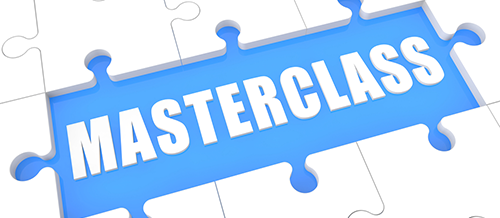 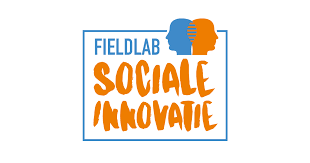 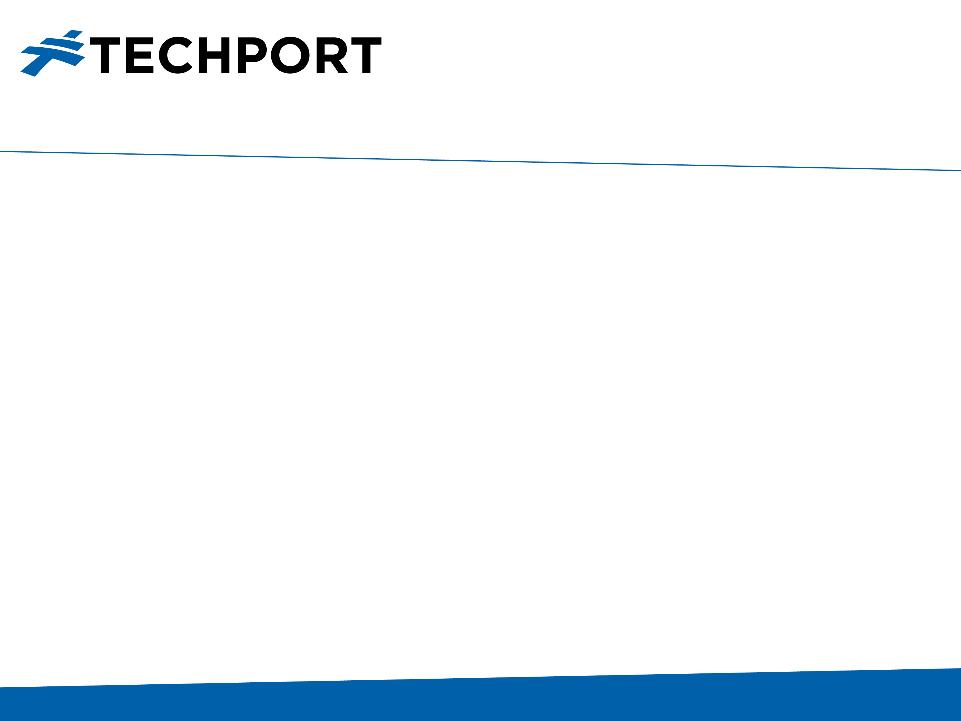 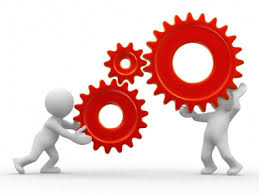 Vakbekwaam personeel

Voorbeeld 4. Techport versnelt samen met InHolland de totstandkoming van nieuw AD Traject Smart Maintenance = leren en werken.

U kunt vakinhoudelijke input leveren, mensen naar de opleiding sturen of studenten afnemen.
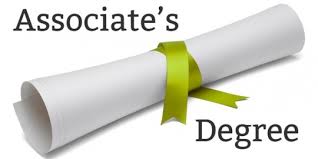 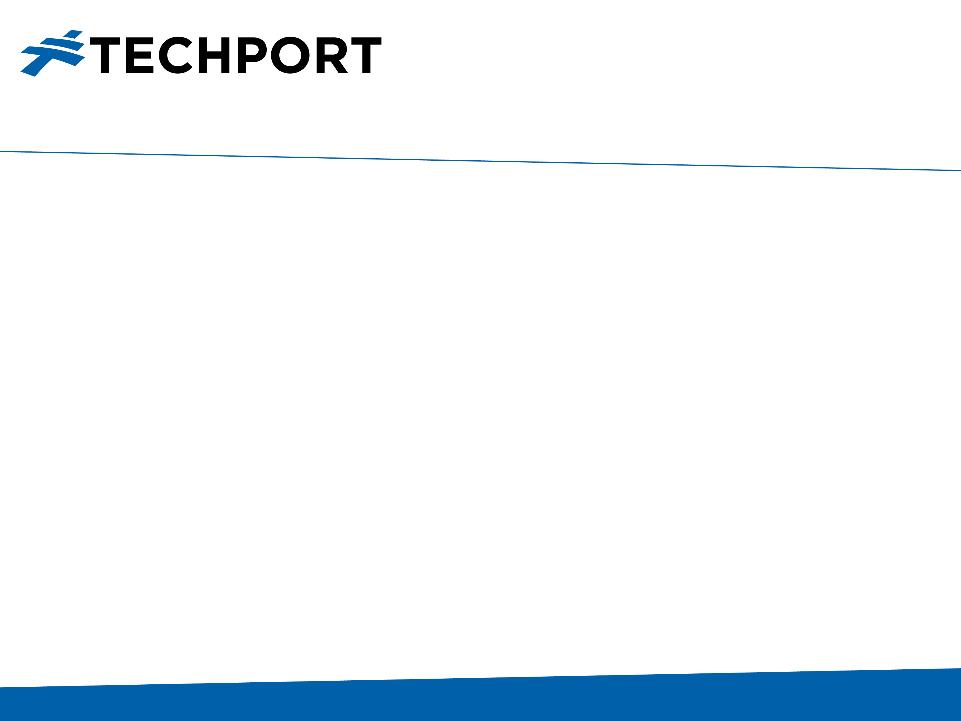 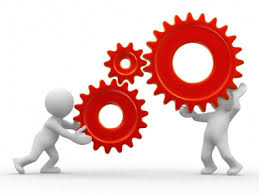 Nieuw!

HR Community

Leven Lang Leren
Van diploma naar skills
Persoonlijke Leerkluis
Skills Paspoort

Delen van Best Practices – cases.
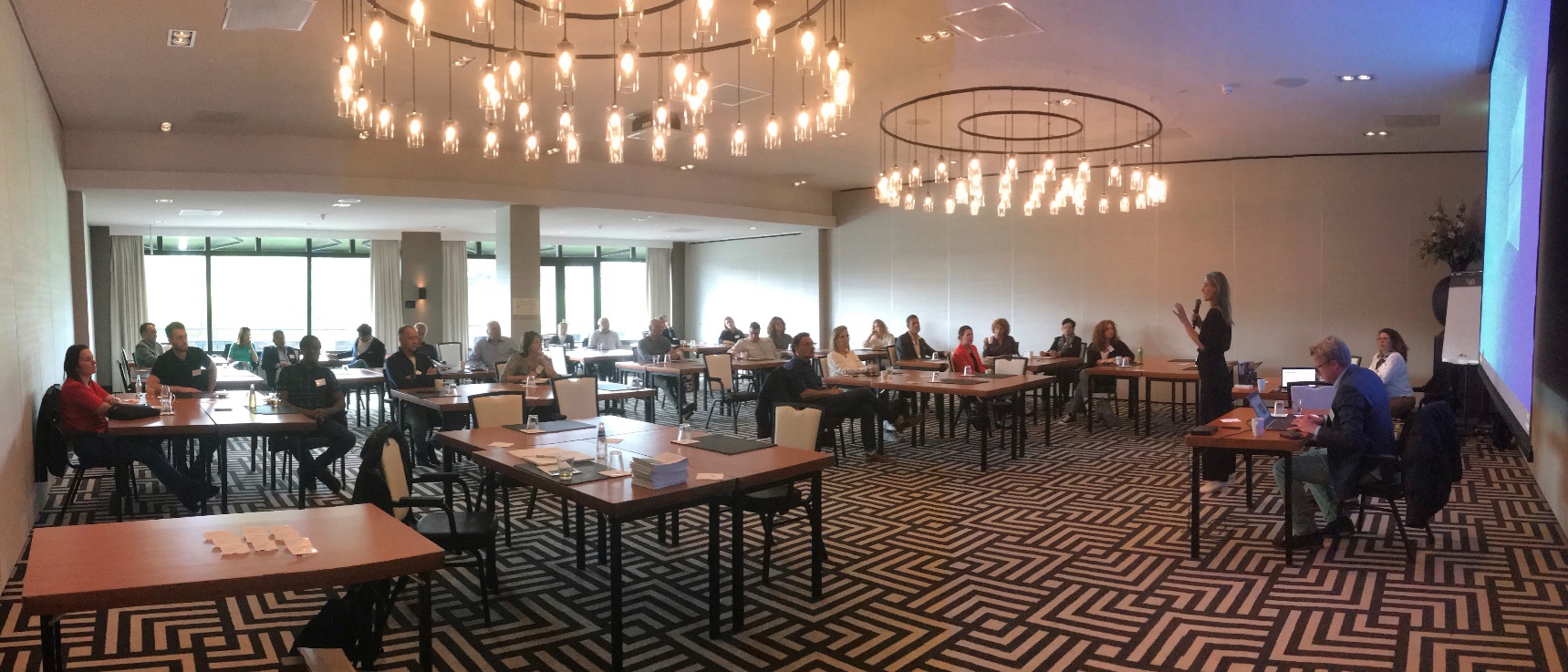 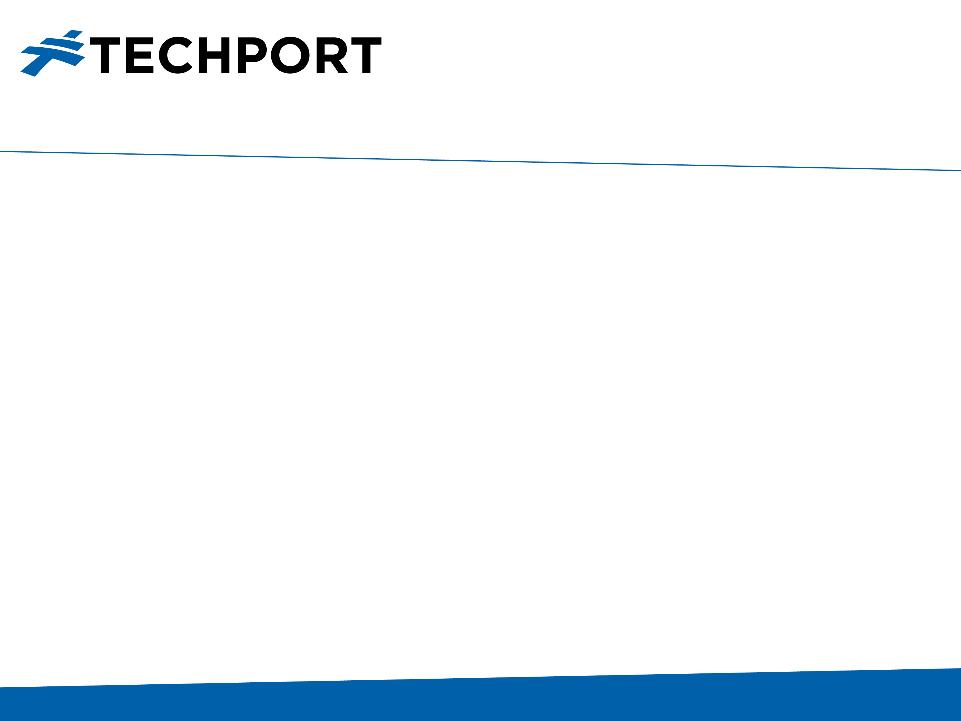 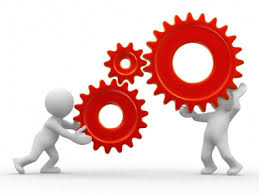 Innoveren
1
2
3
4
5
6
7
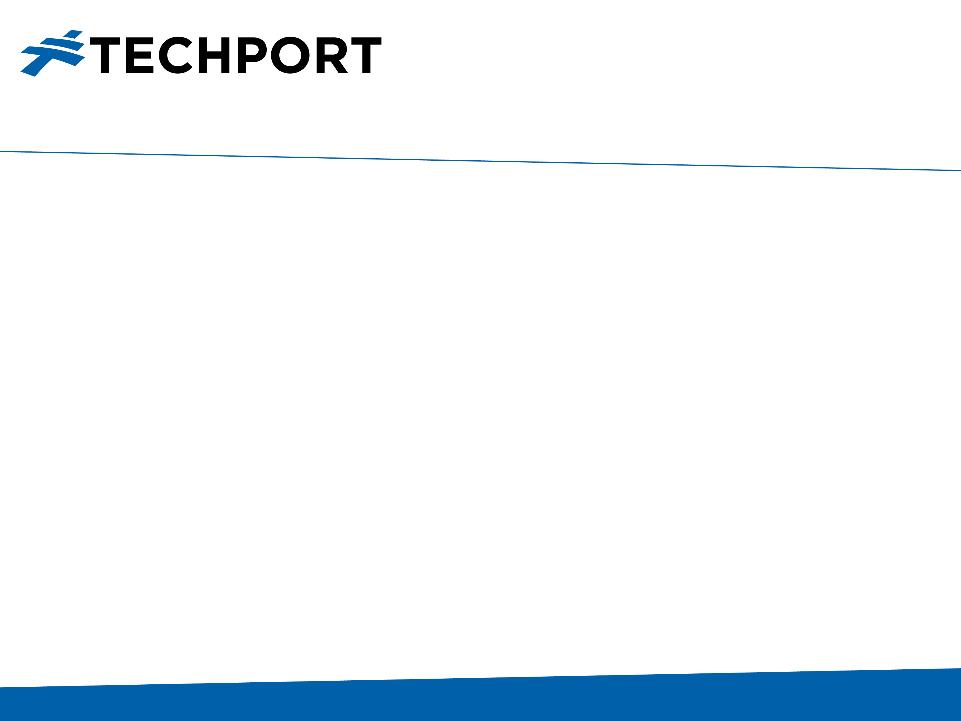 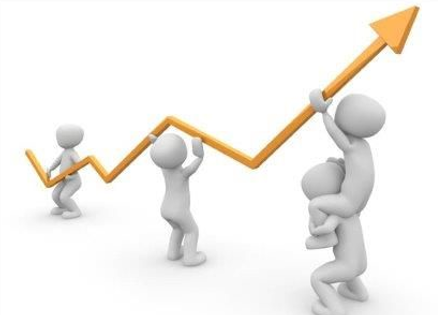 Innoveren en Smart Maintenance

Voorbeeld 5. Techport organiseert allerlei Innovation Tribes en gaat steeds meer tribes organiseren omtrent Smart Maintenance. Speciaal voor asset owners, zoals Tata Steel, CvG, Enci, HVC,  Schiphol, KLM,  Vattenvall, PWN, … Doel: Innovatieprojecten.

U kunt actief deelnemen en zo op een “andere” manier aan tafel komen met potentiele klanten, collega bedrijven, studenten van universiteiten, hogescholen en beroepsopleidingen.
Maak zo kans op innovatiesubsidies.
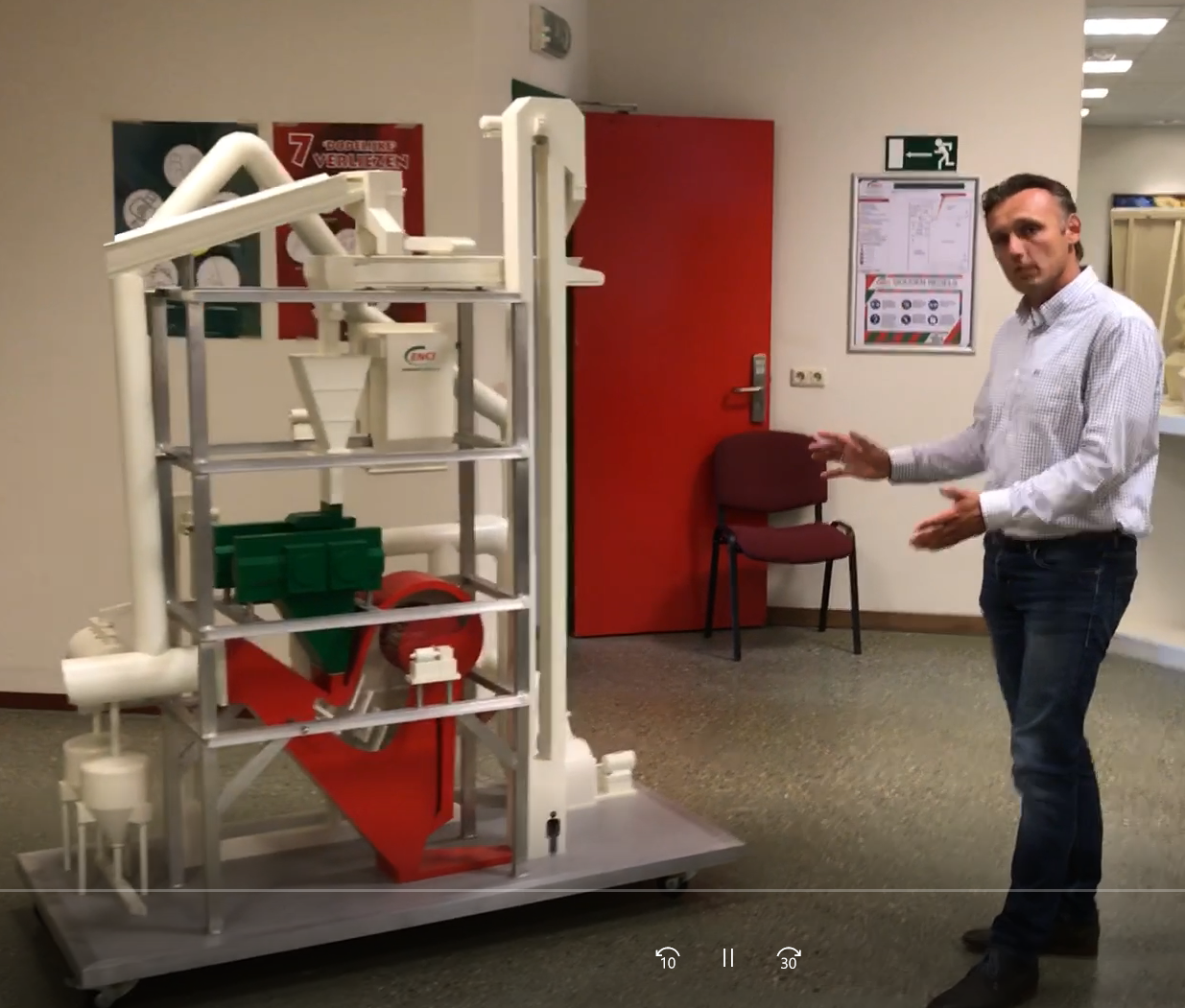 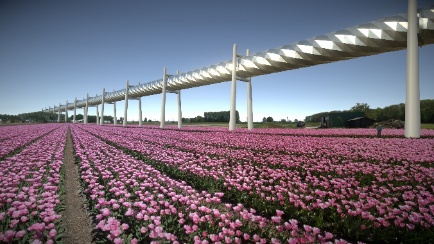 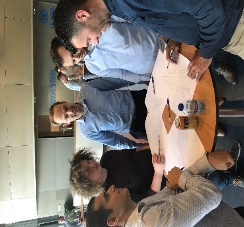 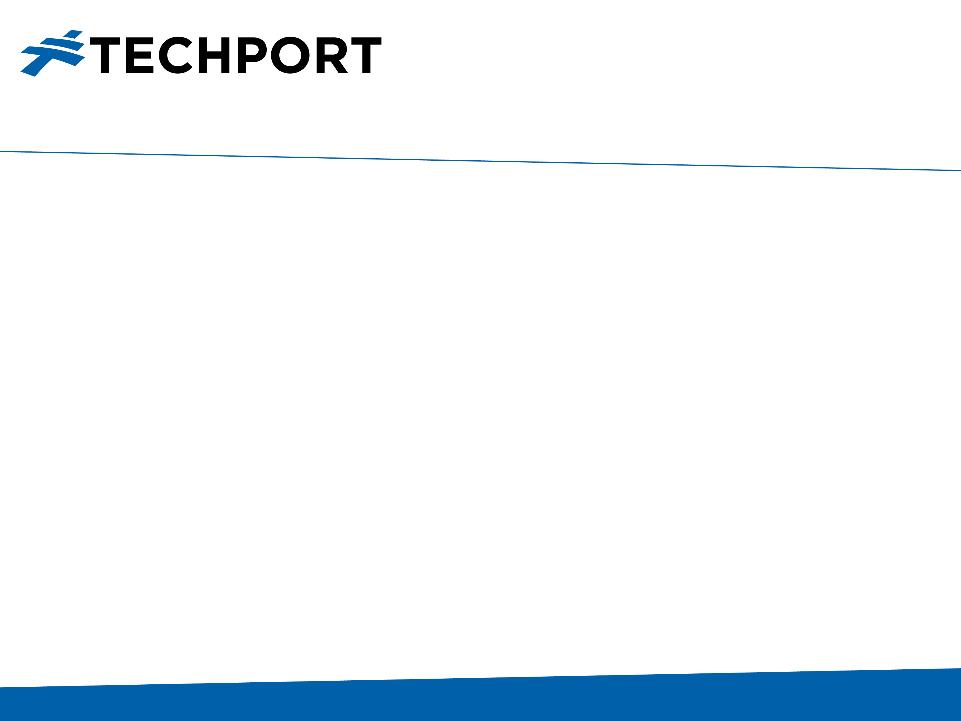 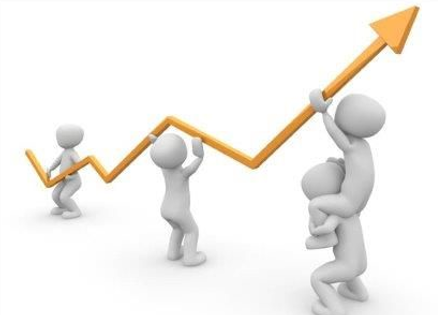 https://www.techport.nl/nieuws/innovation-tribe-hoogwerkers/
BSE IJmond
Montarent
https://www.youtube.com/watch?v=loWjTyI0h_E
ENCI  https://www.youtube.com/watch?v=3KPheahZ4E8
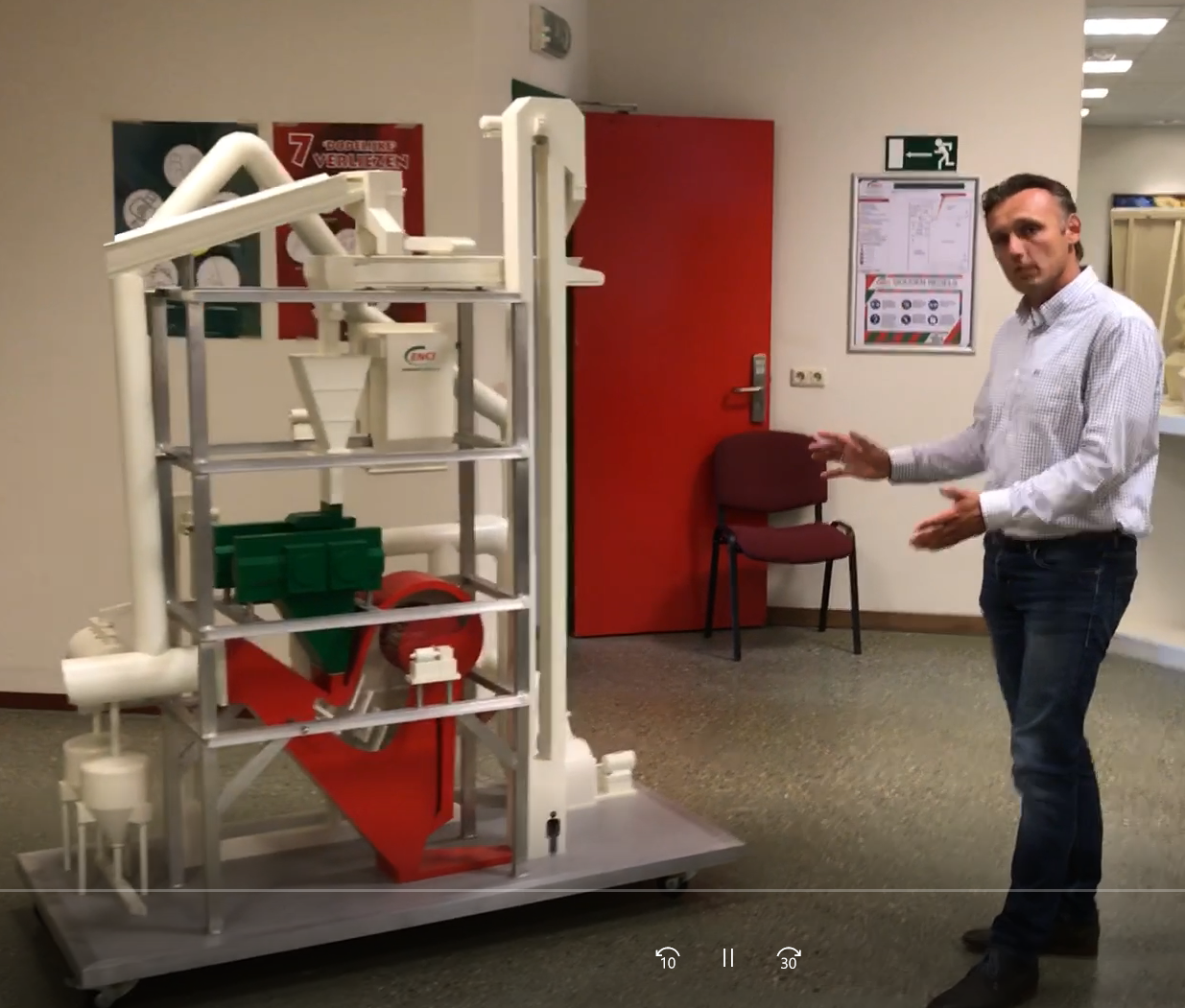 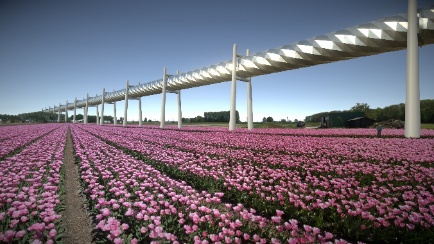 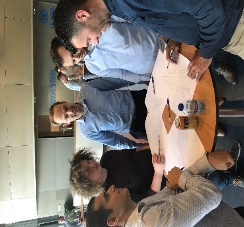 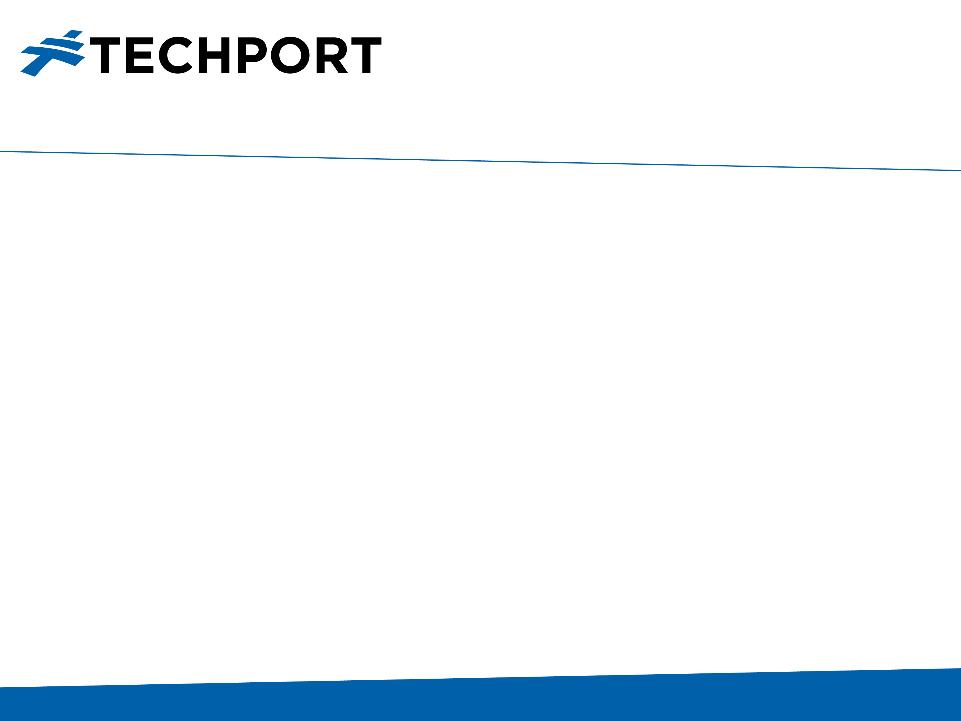 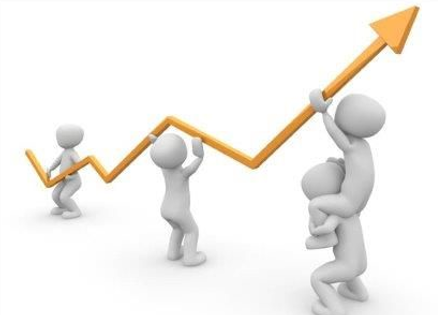 Innoveren en Smart Maintenance Smart Energy

Voorbeeld 6. Techport is de oprichter van Fieldlab Smart Maintenance waarin bedrijven (groot en klein), kennisinstellingen, universiteiten, scholen en overheid met elkaar concrete use cases aanpakken.
Straks ook Fieldlabs Energiebesparing en Nieuwe Energie

U kunt actief deelnemen en use cases inbrengen die met elkaar worden uitgewerkt.
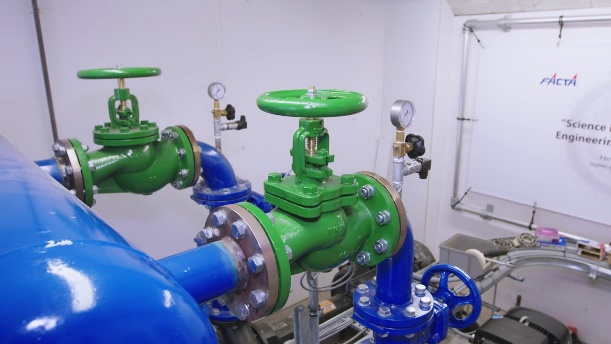 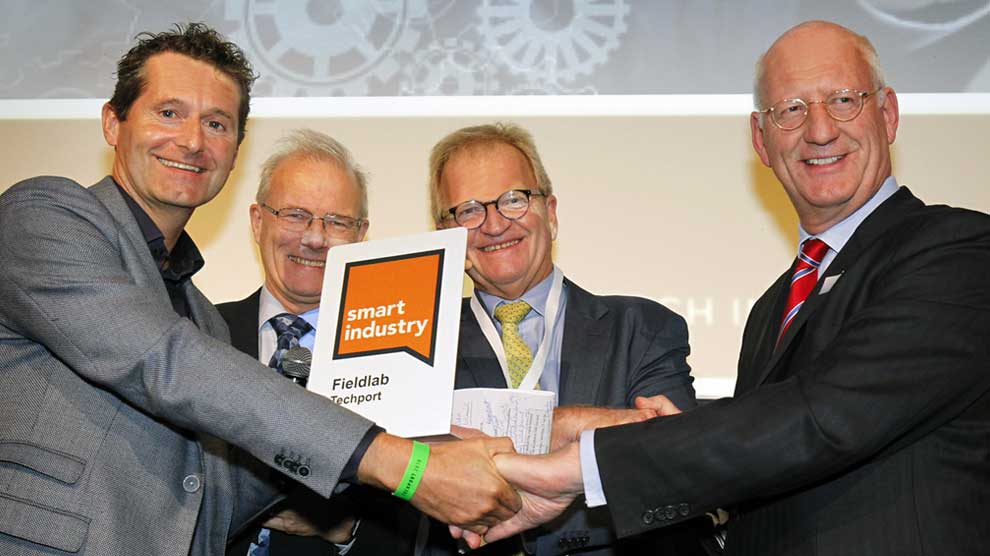 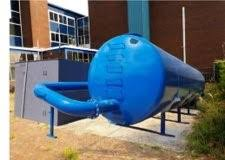 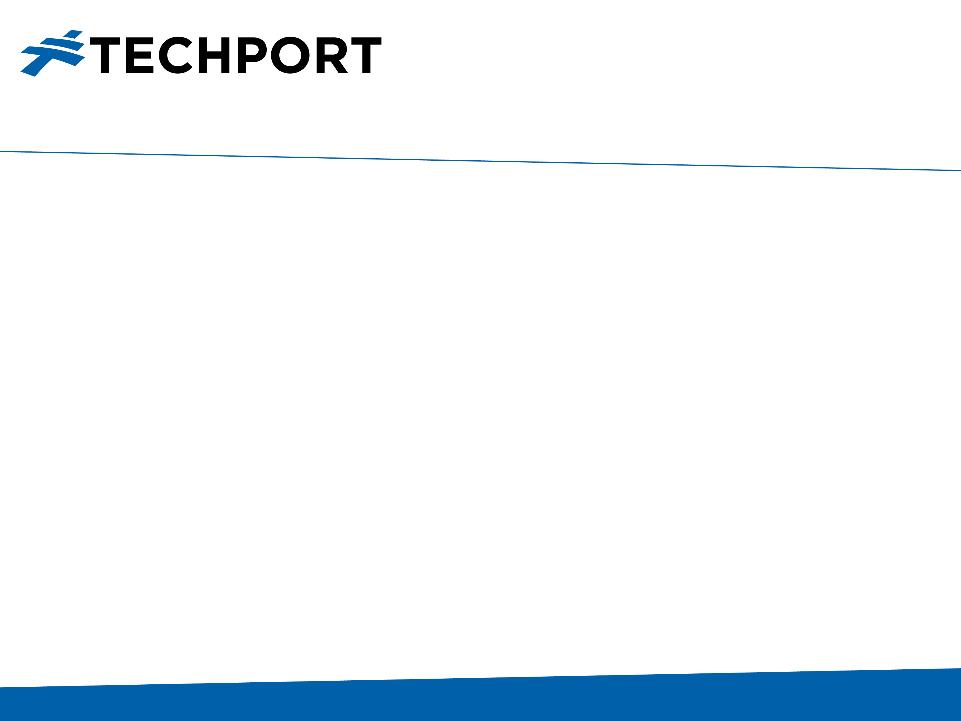 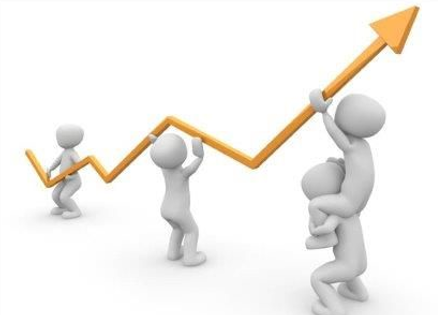 Nieuw! In oprichting.

TINY ML Werkplaats

Met elkaar op zoek naar betaalbare oplossingen omtrent Machine Learning met betaalbare sensoren.
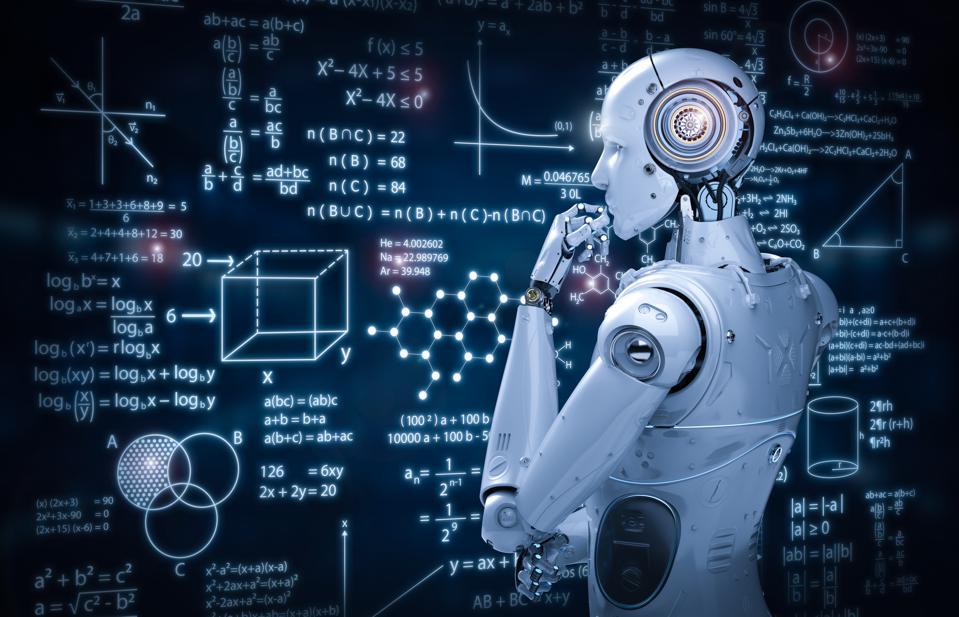 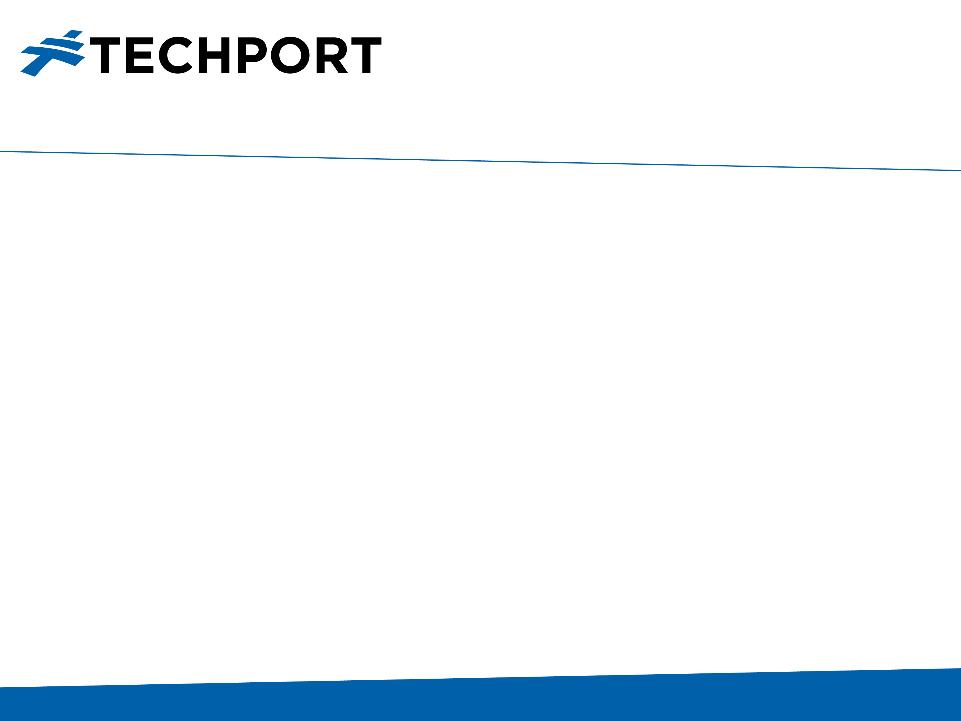 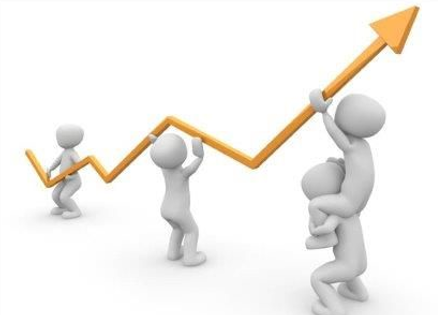 Nieuw! In oprichting.

Learning Cummunity Waterstof

Welke kennis hebben wij wel/niet en moeten wij met elkaar nog ontwikkelen om veilig en vakbekwaam waterstofinstallaties de exploreren, onderhouden en innnoveren.
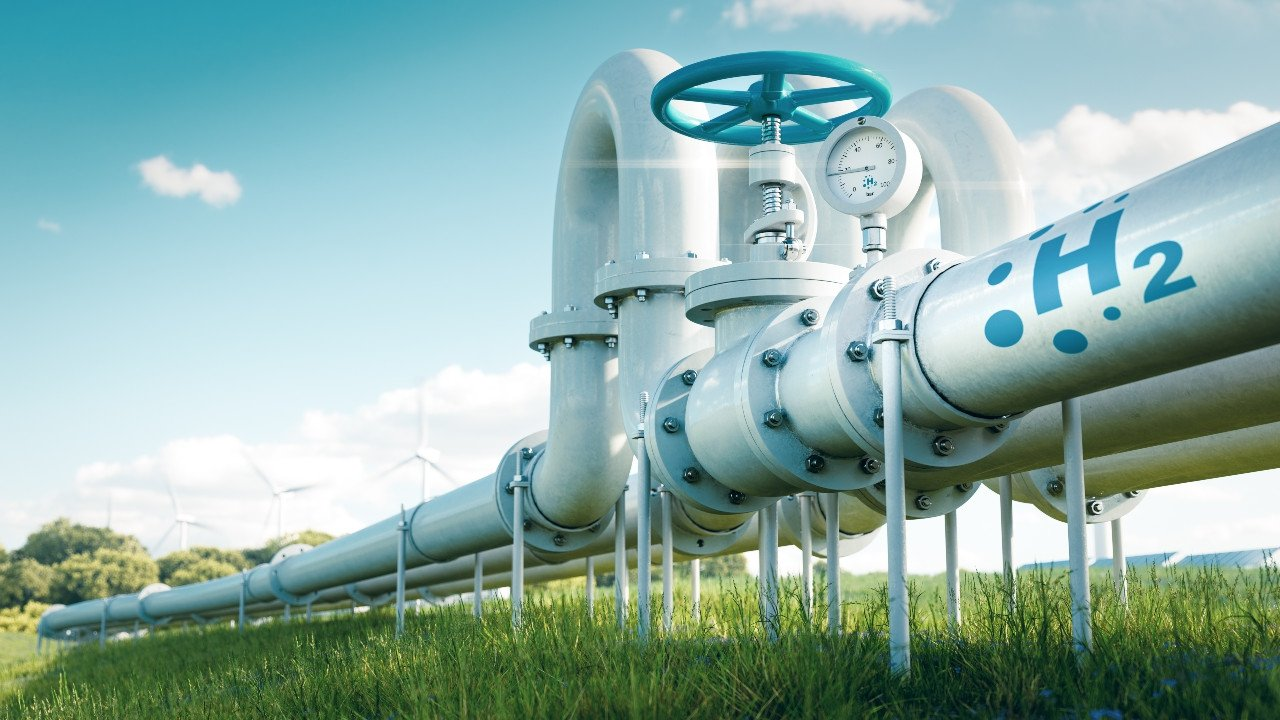 Techport Innovation Centre: Maak Storm!
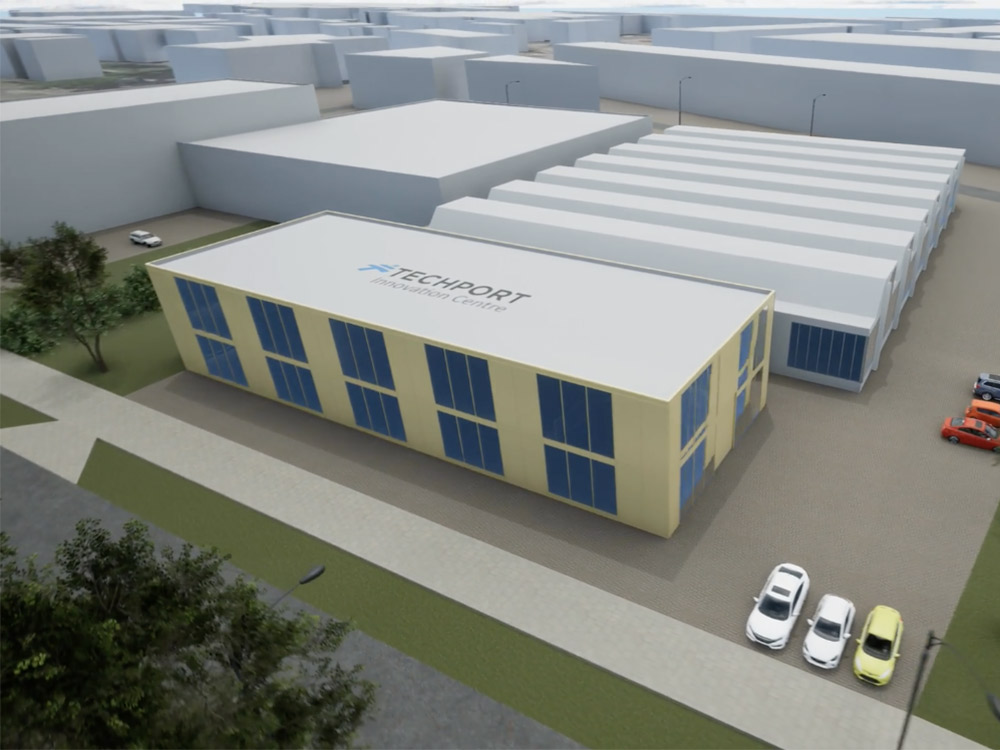 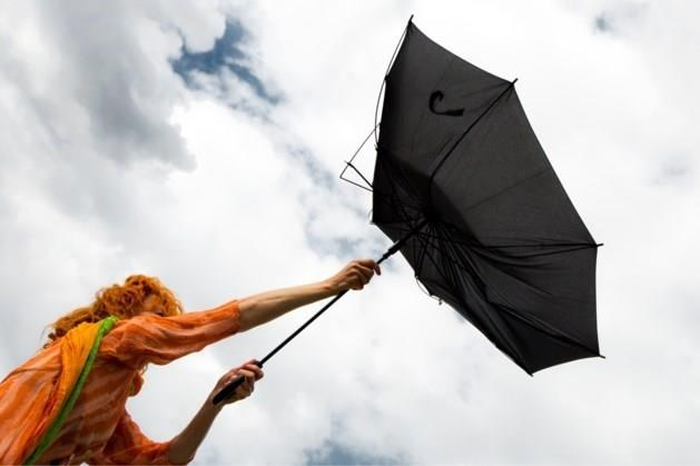 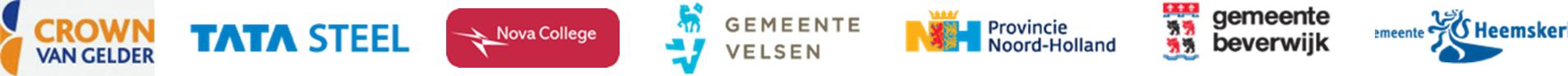 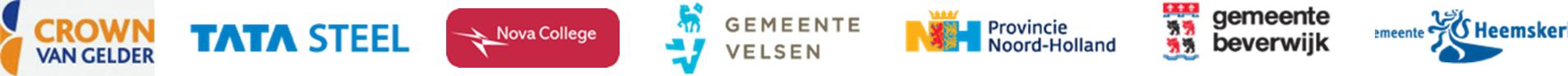 [Speaker Notes: Bouw gereed in 2023

Beschikbaar voor het netwerk van Techport

Slimme werkplaats van de regio]
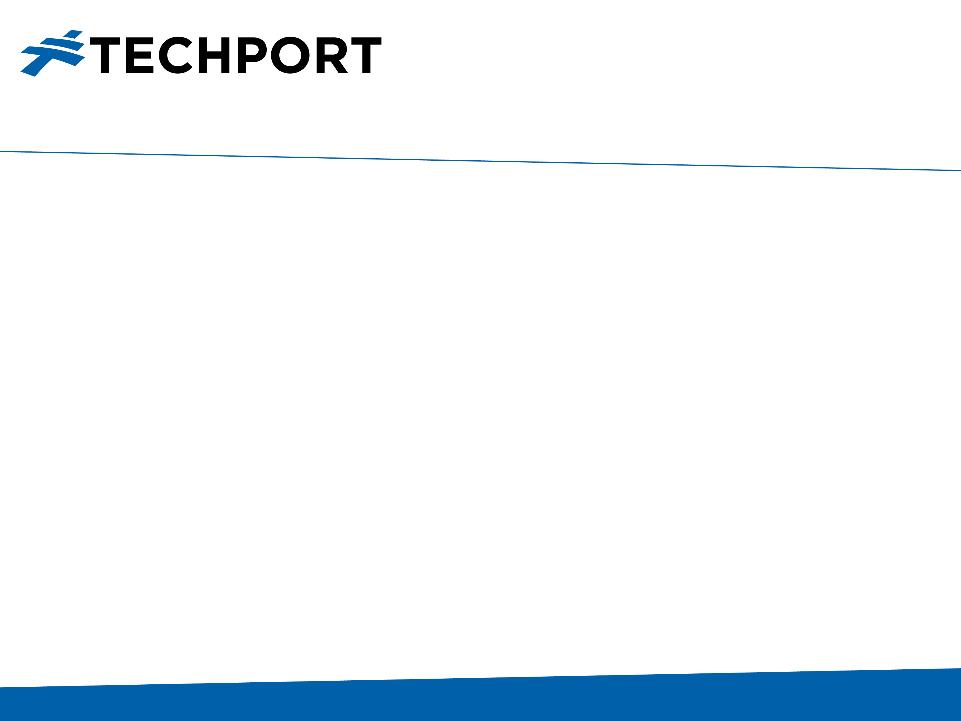 Kortom, producerende kampioenen in de regio ….
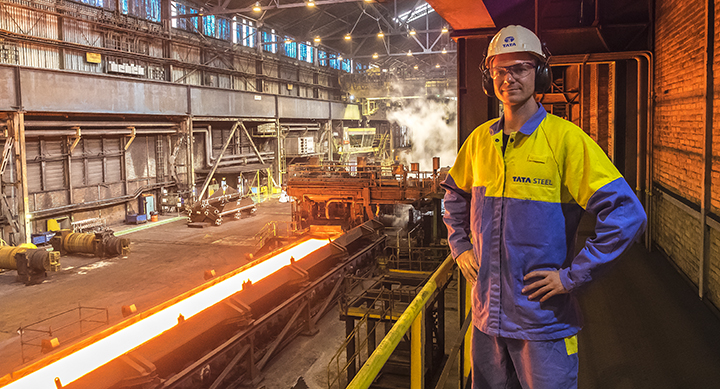 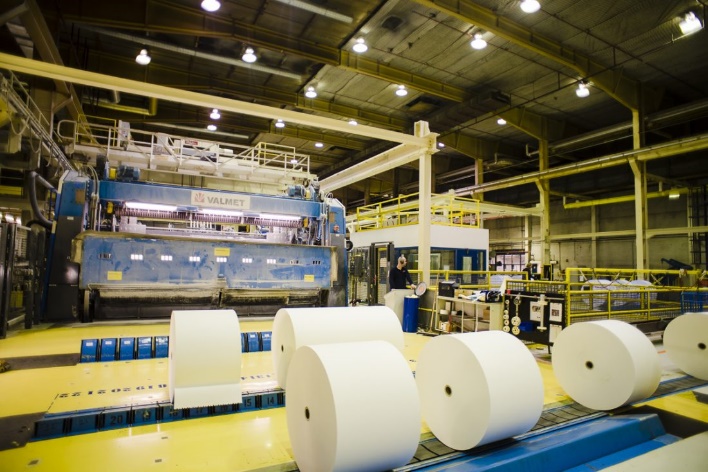 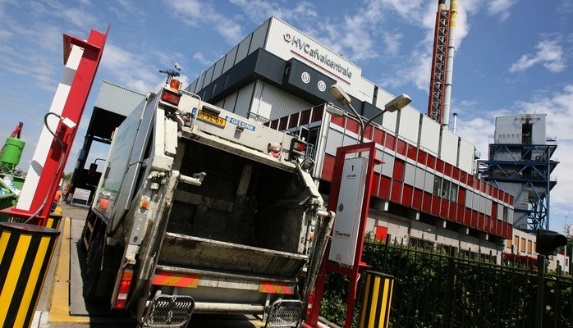 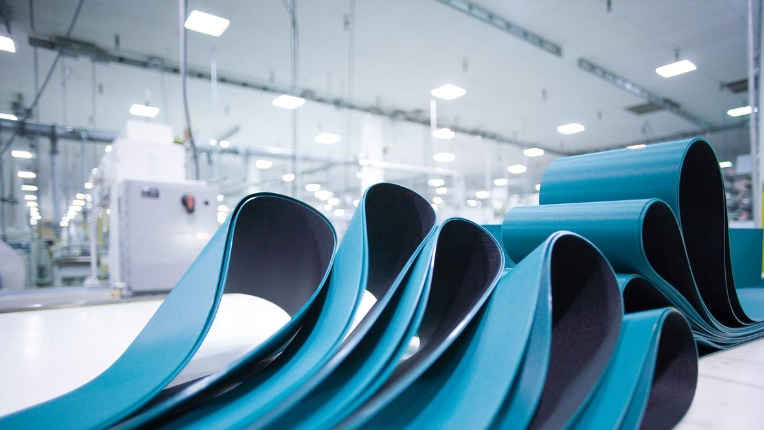 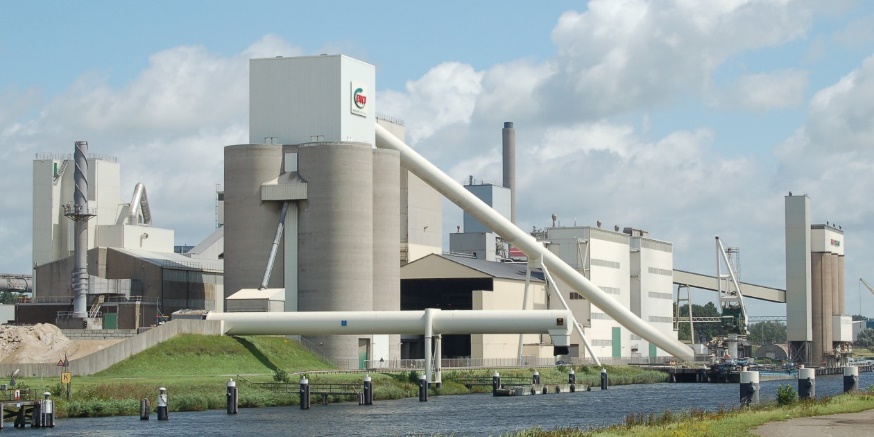 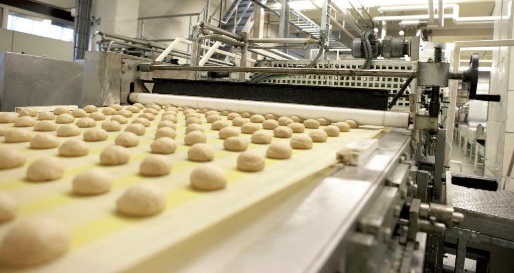 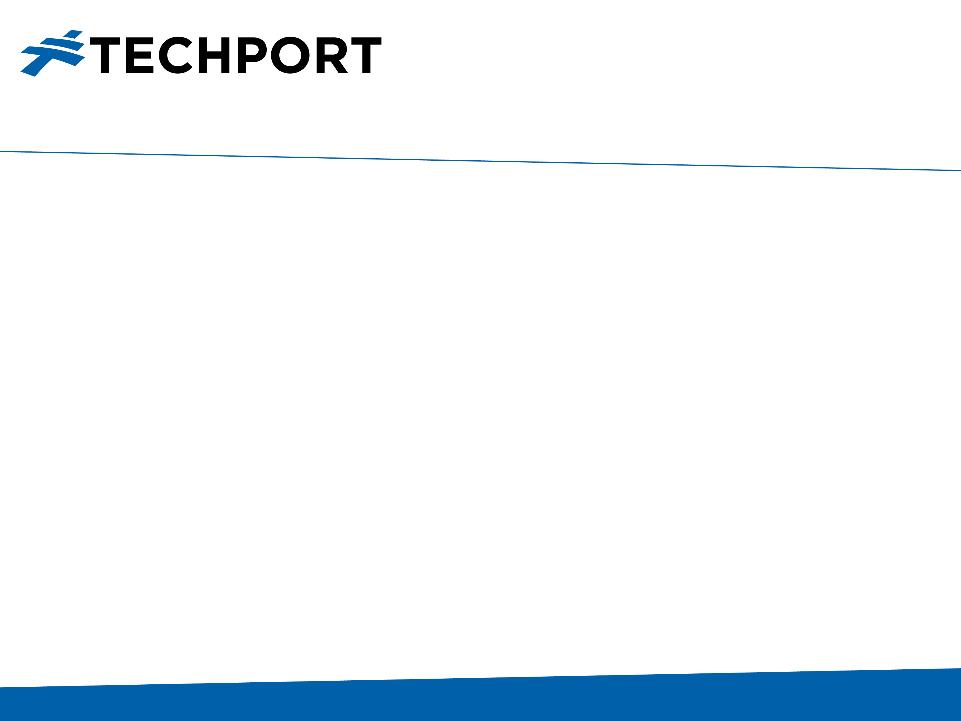 … verbinden aan opleidingen in de regio
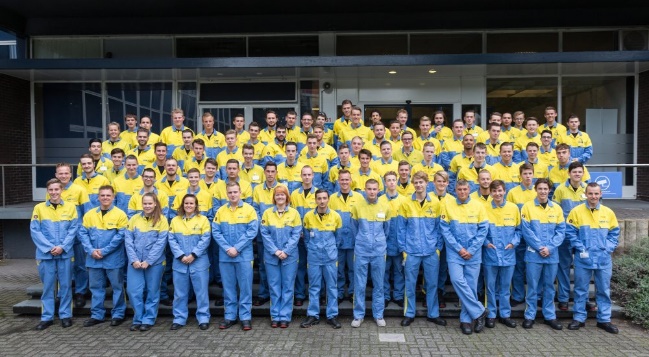 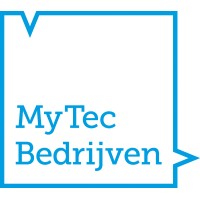 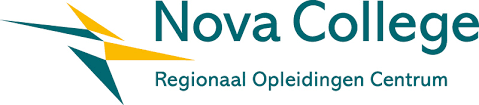 Tata Steel Academy
23 basisscholen
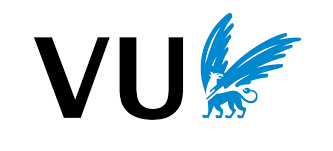 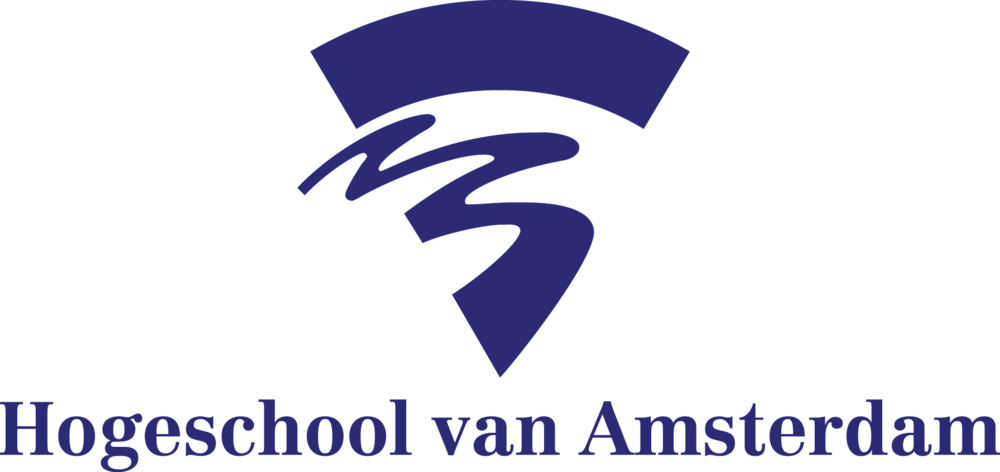 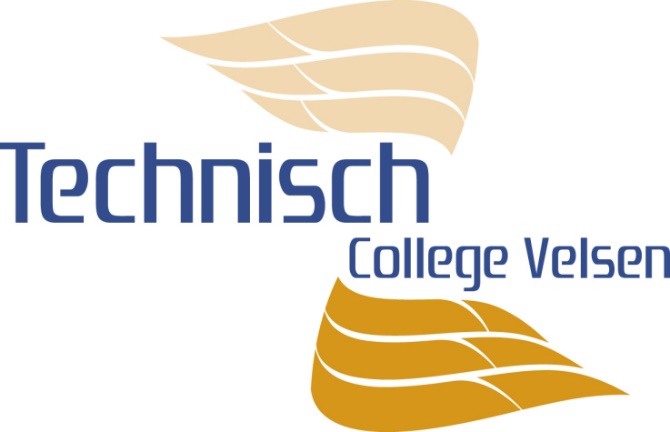 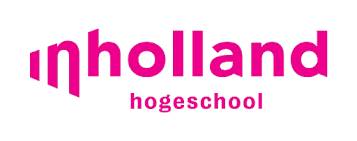 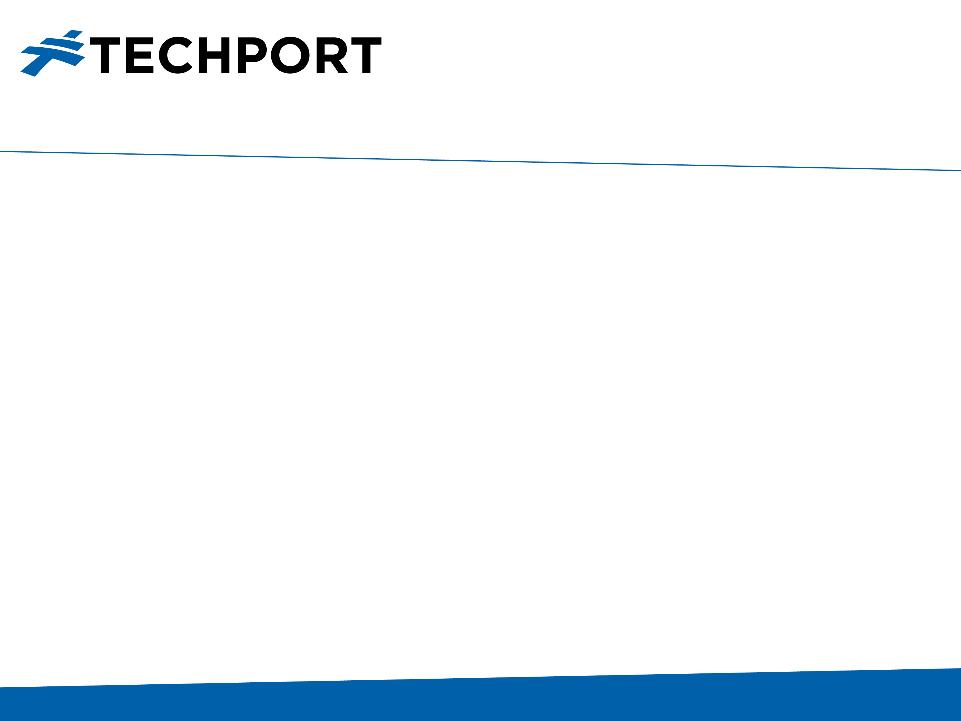 … verbinden aan onderhoudskampioenen in de regio
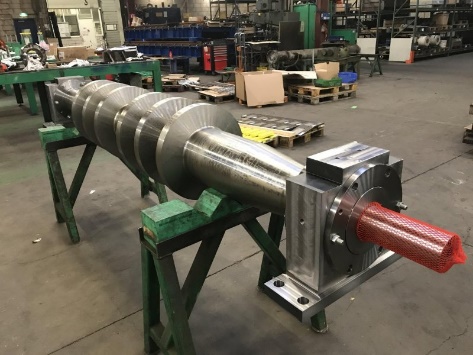 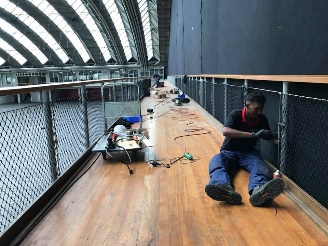 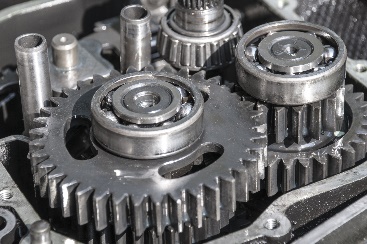 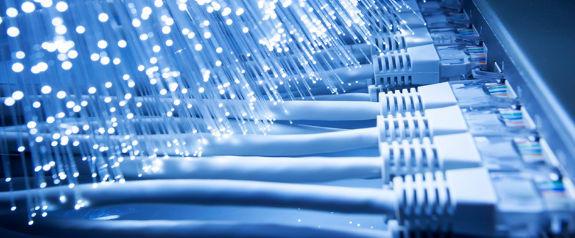 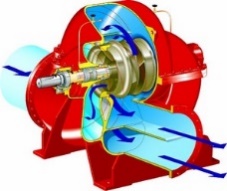 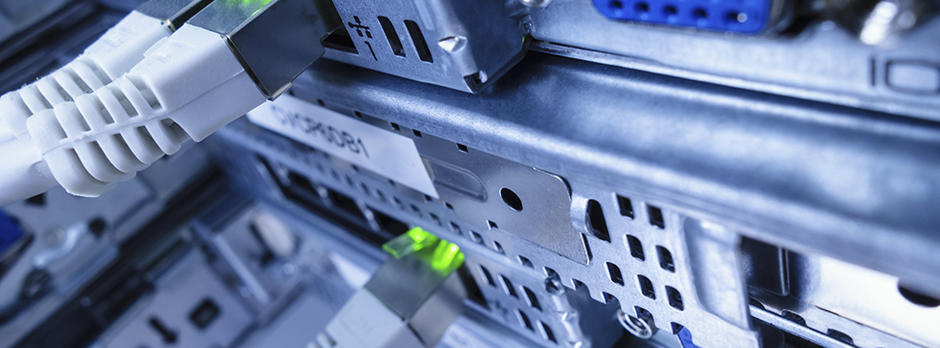 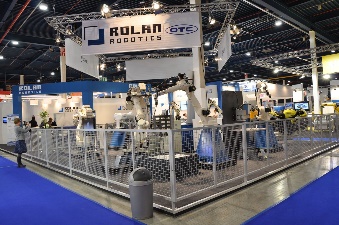 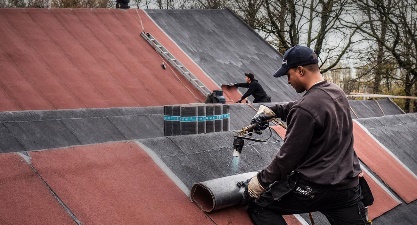 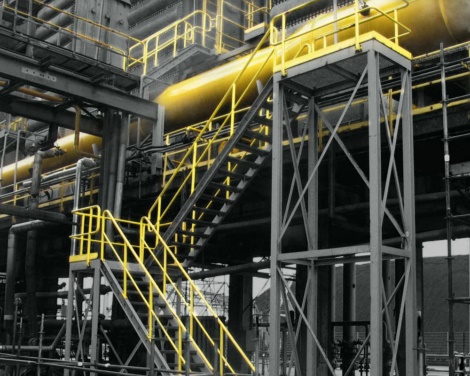 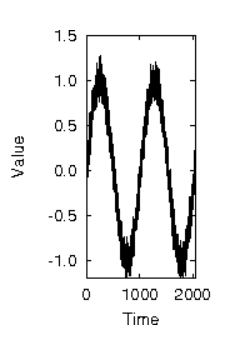 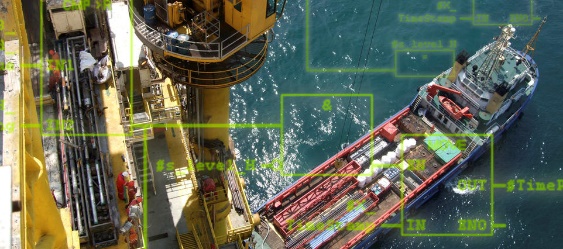 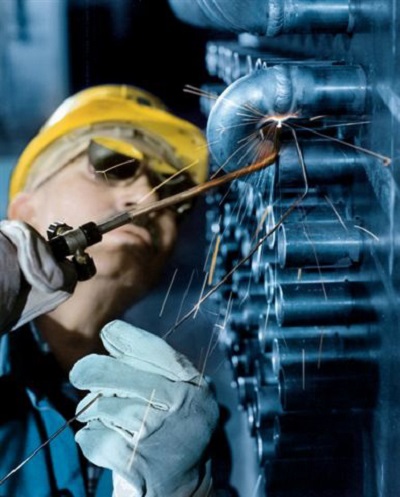 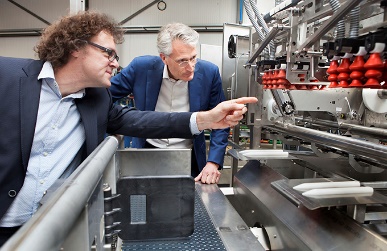 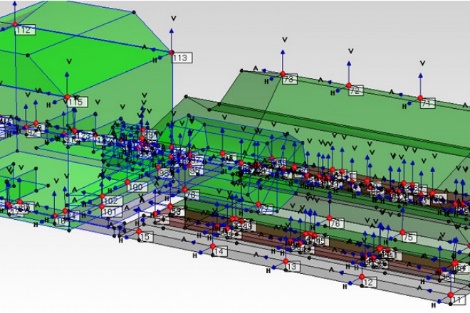 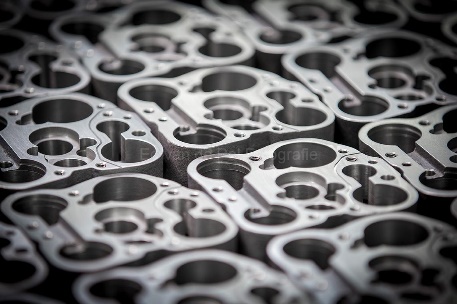 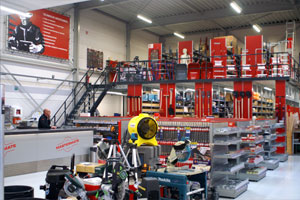 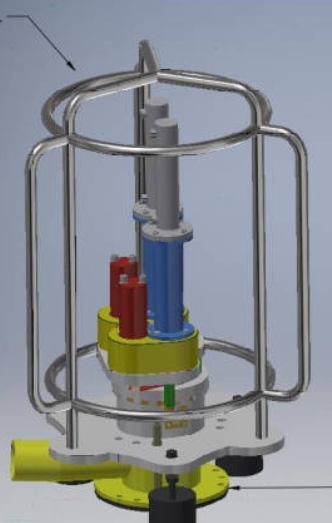 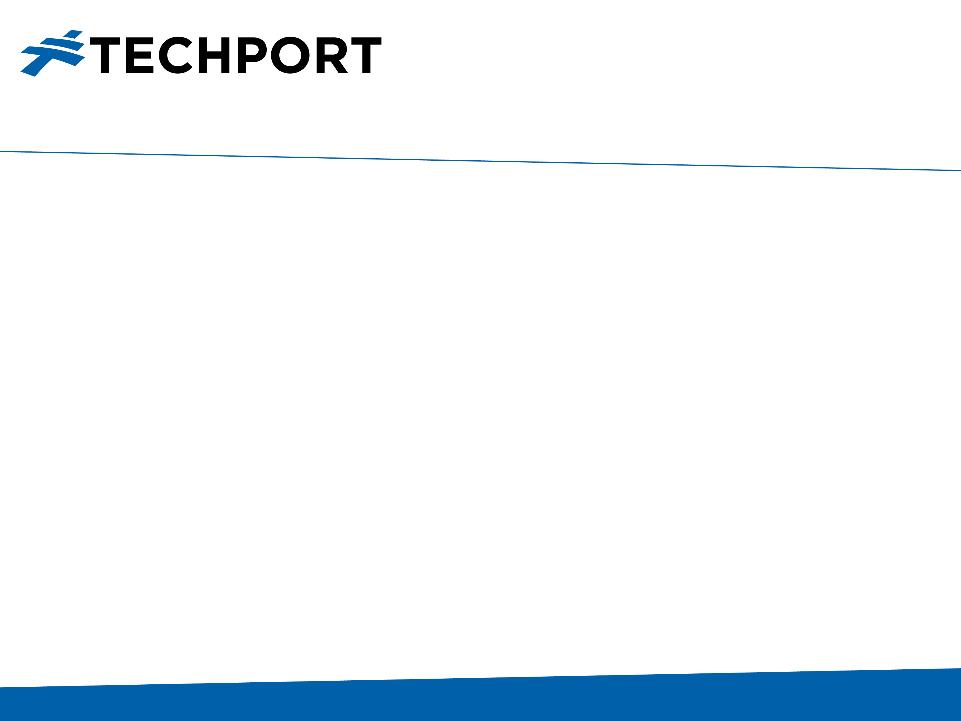 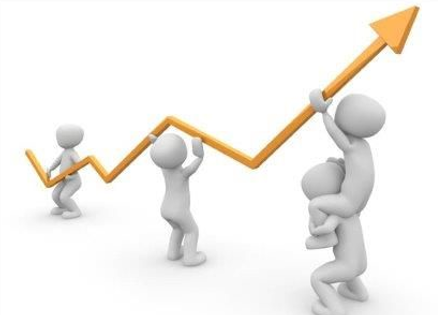 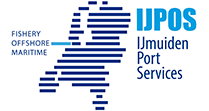 Actief worden in het open Techport netwerk?

(geen kosten – wederzijdse inspanning)